Gérer la volumétrie avec l’ingénierie XML
ISTEX – Serveurs d’exploration
Mozart
22.183 docs
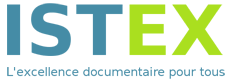 22.000.000
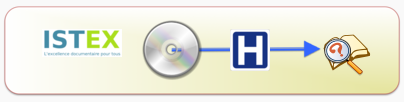 API
Aussois
Thulium
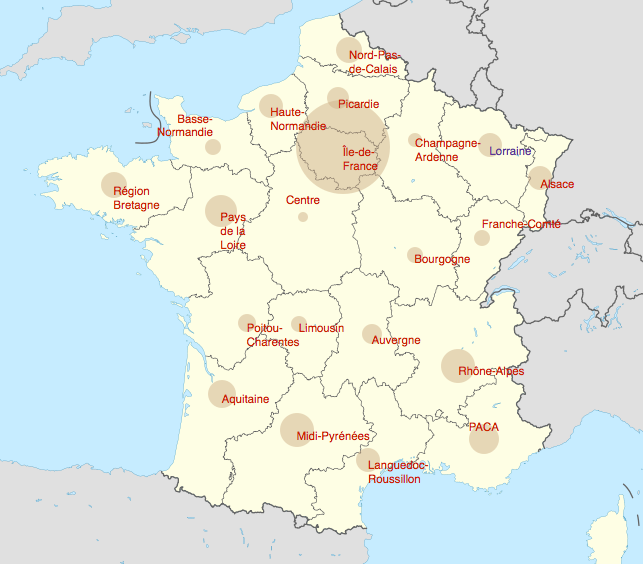 2.479 docs
7.064 docs
CIDE 2019 Djerba
2
Machine serveur - machine développementUnix, langage C, PHP, XML, JSON, etc…
Semantic MW
P
H
P
PHP
corpus
XML
Wikis
(MediaWiki)
Corpus 
XML
corpus
MySql
Machine Unix Serveur
https://lorexplor.istex.fr/
Machine Unix Développement
Exemple MacBook
ISTEX – Serveur - génération
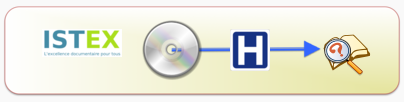 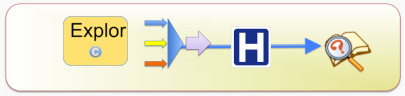 PHP
XML/TEI
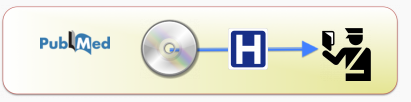 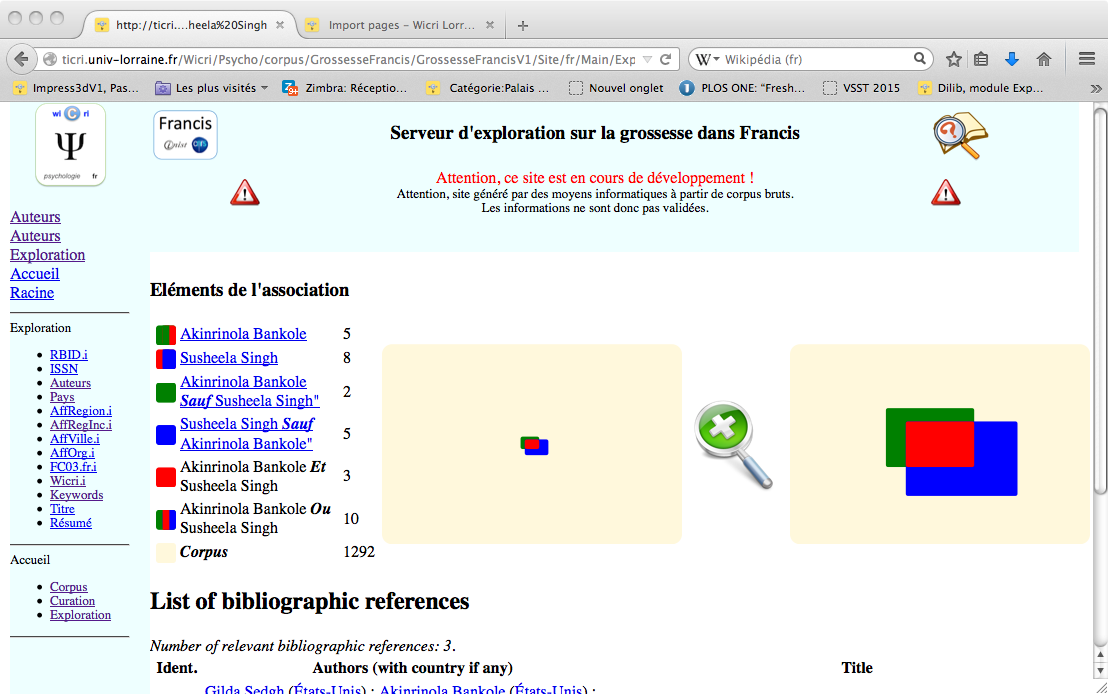 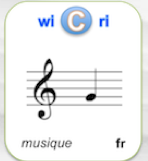 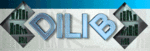 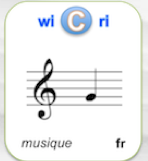 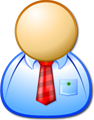 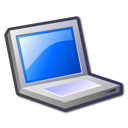 {{Explor plateforme MozartV1/Carte France|taille=400}}
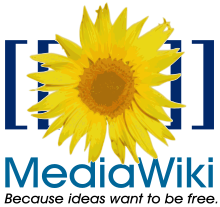 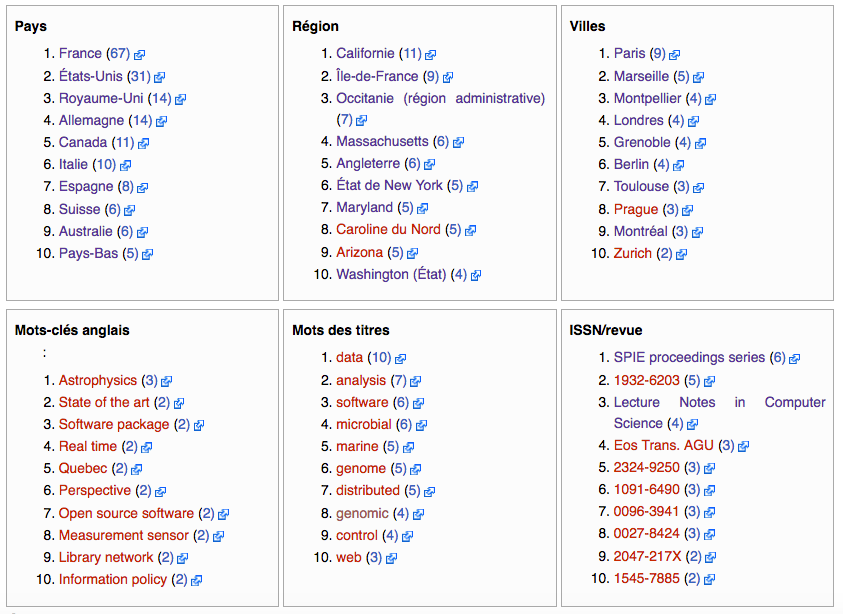 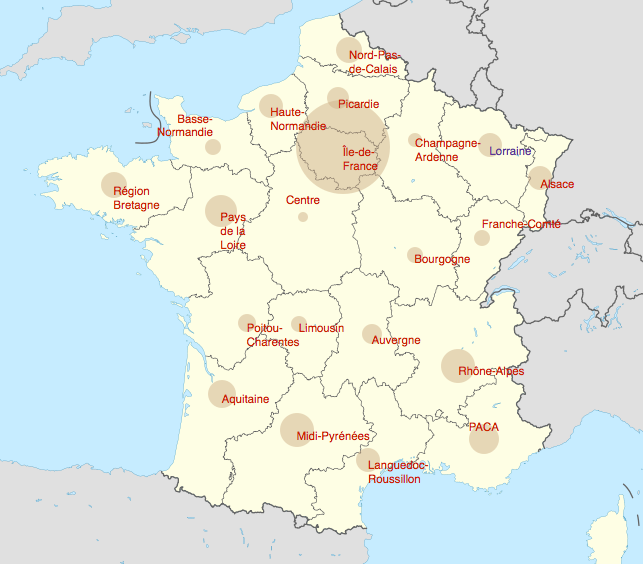 CIDE 2019 Djerba
4
Corpus : méfiance / curation
Exemple : Mozart
15.000 documents (Musique + médecine)
Quelques problèmes de type « avenue Mozart »
Plus sérieux :
Musique : peu de signalement d’affiliations
Médecine : forte politique d’affiliations
Les statistiques se focalisent sur la médecine…

Exemple : Parkinson en France
Parkinson : 90.000 documents
Extrait de 4000 documents : 
peu de bruit
Parkinson en France : 
beaucoup de bruit.

Quelle formation donner à un bibliothécaire pour accompagner un chercheur dans une démarche de curation?
CIDE 2019 Djerba
5
Manipulation du wikitexte et de Lilypond avec des analyseurs syntaxiques (Lex)
%%
a        printf ("fis");
bes      printf ("g");
c        printf ("a");
d        printf ("b");
e        printf ("cis");
ees      printf ("c");
f        printf ("d");
g        printf ("e");
%%
main()
{
  yylex();
}
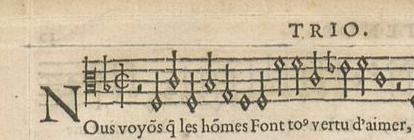 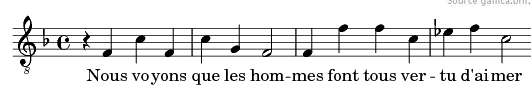 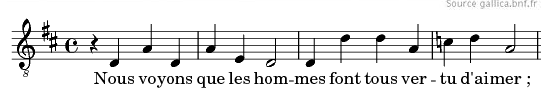 Dilib, une boîte à outils Sxml
SXML : XML lite (mais JSON+) 
Compatible avec les outils Unix 
Un document = Une ligne Unix
Origine
1990 : Ilib : ISO 2709 (MARC, Pascal…)
Un LEGO pour les corpus
2000 : Dilib : métadonnées hétérogènes
2018 : LorExplor
traiter du corpus volumineux, 
Textuel,  multi-dtd
Réseau MediaWiki 
Générations de modèles wiki
Robots
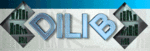 <index>
  <kw>Requiem</kw>
  <list>
       <item>004321</item>
       <item>012345</item>
  </list>
  <f>2</f>
</index>
Journées ISTEX 2018
7
Dilib, quelques exemples
Extraction des exemples du Trésor de la Langue française pour une conversion en WikiTexte




Conversions de chartes en TEI
Extraction de documents sur Gallica
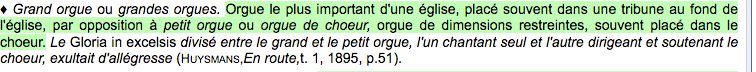 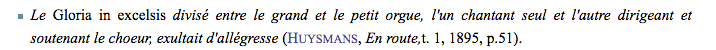 Exploration, Filtrage
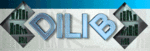 Quelles sont les œuvres de Mozart les plus citées dans un corpus ?
Idée générale : utiliser le catalogue Köchel
Résultat : Sonate KV. 448




Quelles sont les applications de « dance therapy » avec une dimension artistique ? 
Recherche de présence de chorégraphes (nom-prénom) en utilisant un filtre créé pour les noms binomiaux
HfdCat Data/Main/Exploration/biblio.hfd           \
  | SxmlFindText -r "[K][Vv]*[ \.]*[0-9][0-9]* »  \ 
  | SxmlSelect -p @5 -p @1 | sort | IndexBuildRec
CIDE 2019 Djerba
9
Curation des données
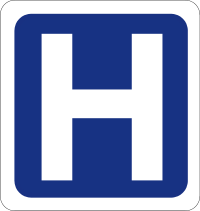 Exemple : identifier les pays dans un contexte hétérogène
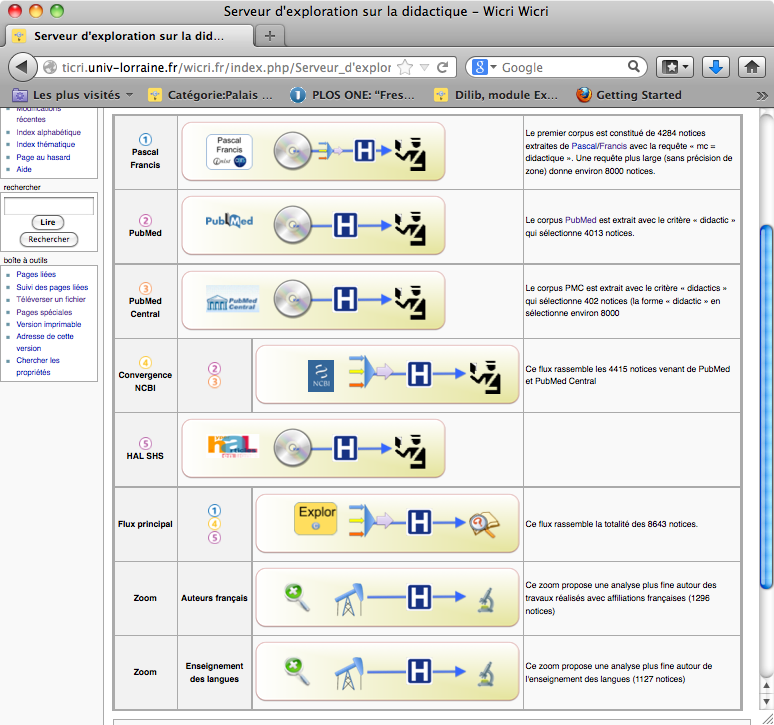 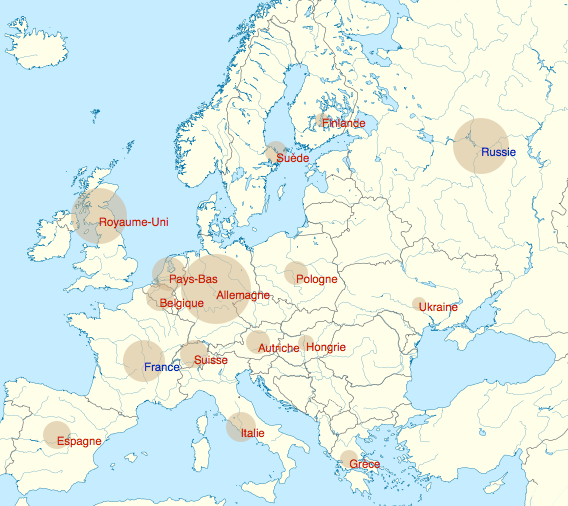 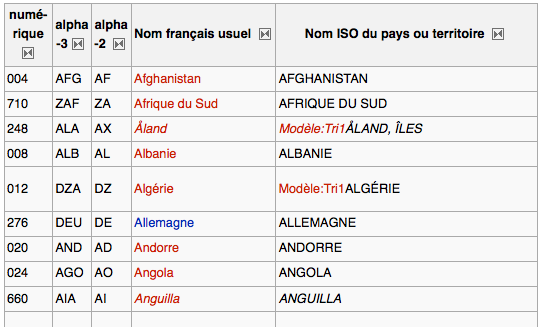 CIDE 2019 Djerba
10
Règles de curation des données
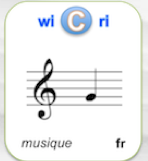 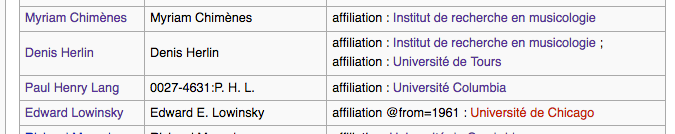 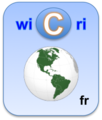 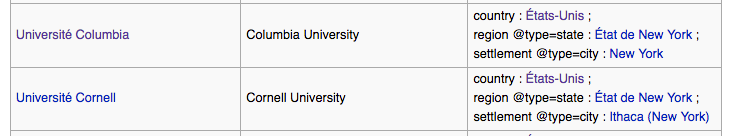 CIDE 2019 Djerba
11